CENTRE SQUARE COMMONS
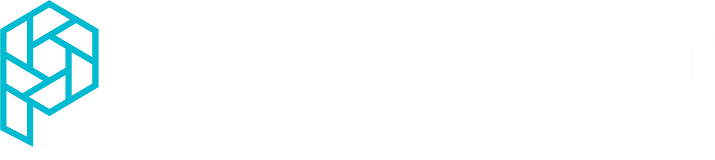 920-998 Dekalb Pike, Blue Bell, PA 19422
Montgomery County  |  GLA:  ± 87,590 SF
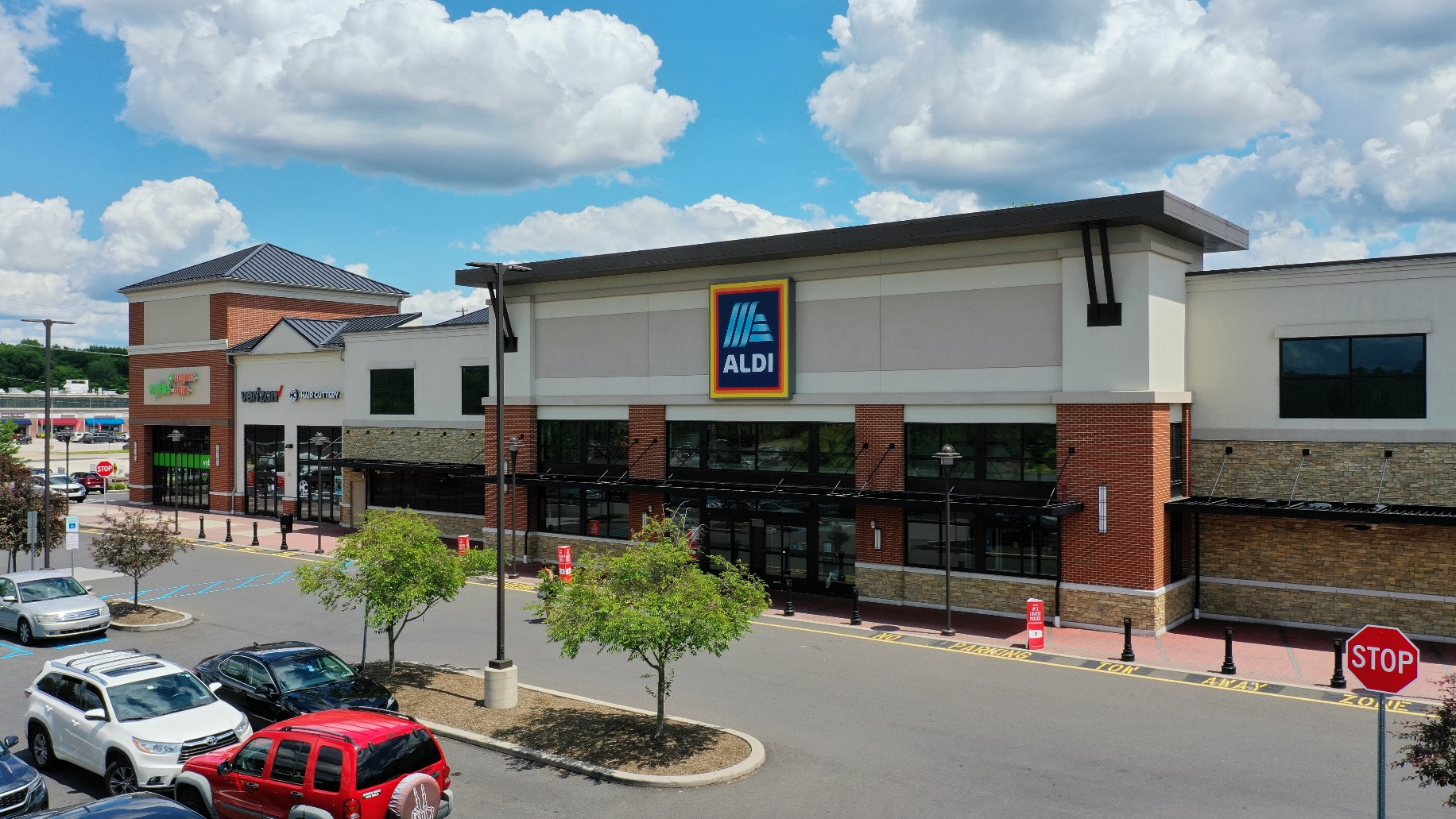 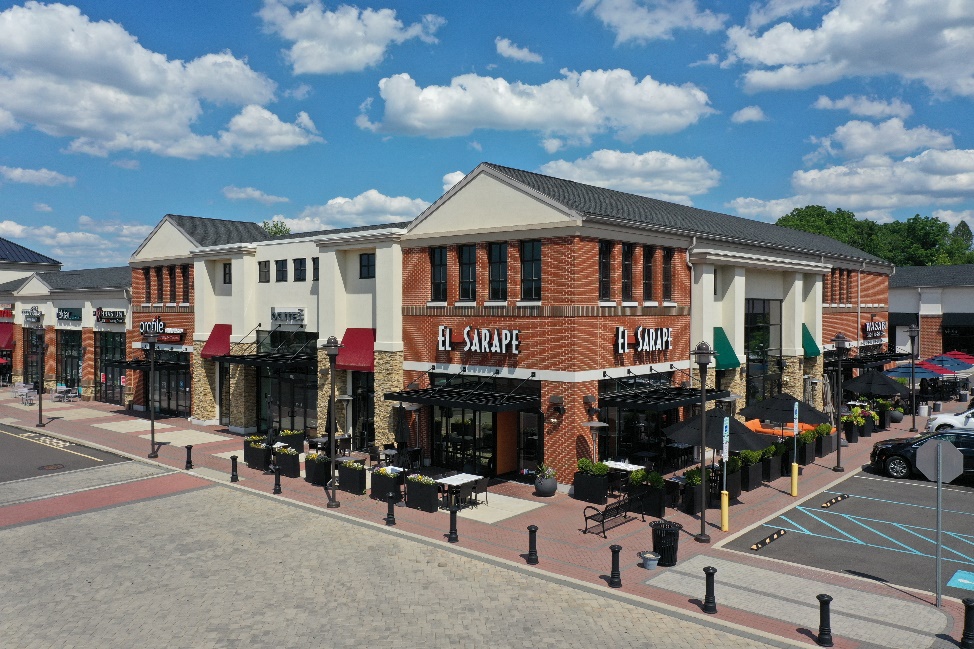 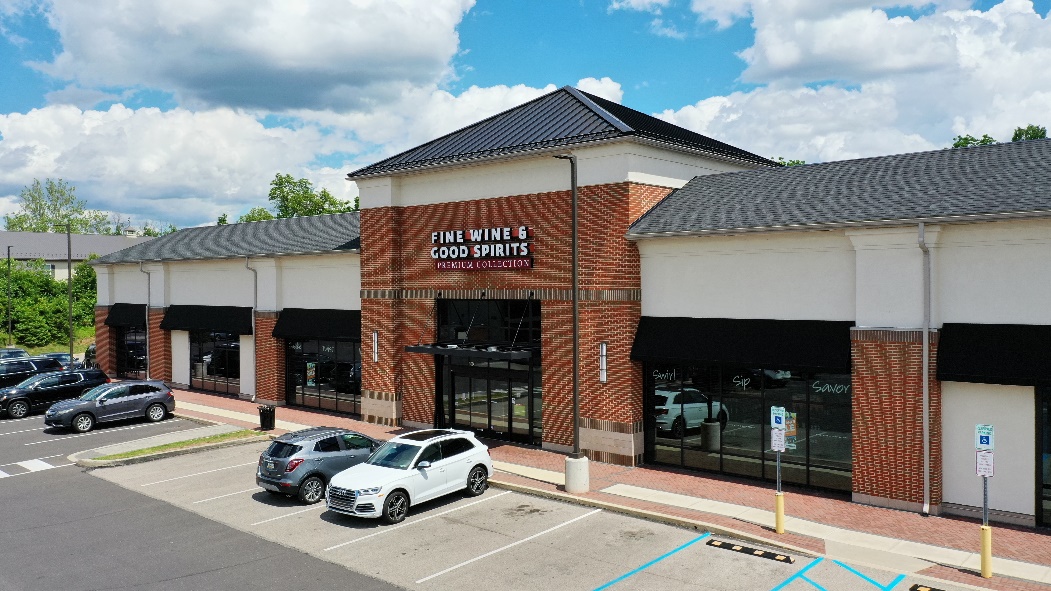 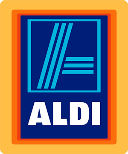 Grocery anchored center with desirable mix of retail and service-oriented tenants  
Strategically located at intersection of Dekalb Pike/Rt. 202 and Skippack Pike/Rt. 73 with a combined traffic count of approximately 36,263 v.p.d.
Serves an upscale trade area with high daytime population
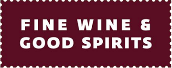 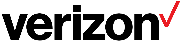 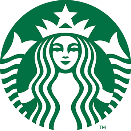 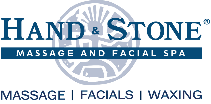 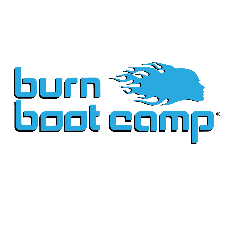 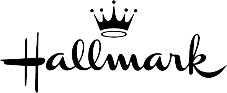 120 North Pointe Blvd., Suite 301,  Lancaster, PA  17601
717-569-9373    |    paramountrealty.com
ARLENE GRAY   agray@paramountrealty.com
KRISTI PENNINGTON   kpennington@paramountrealty.com
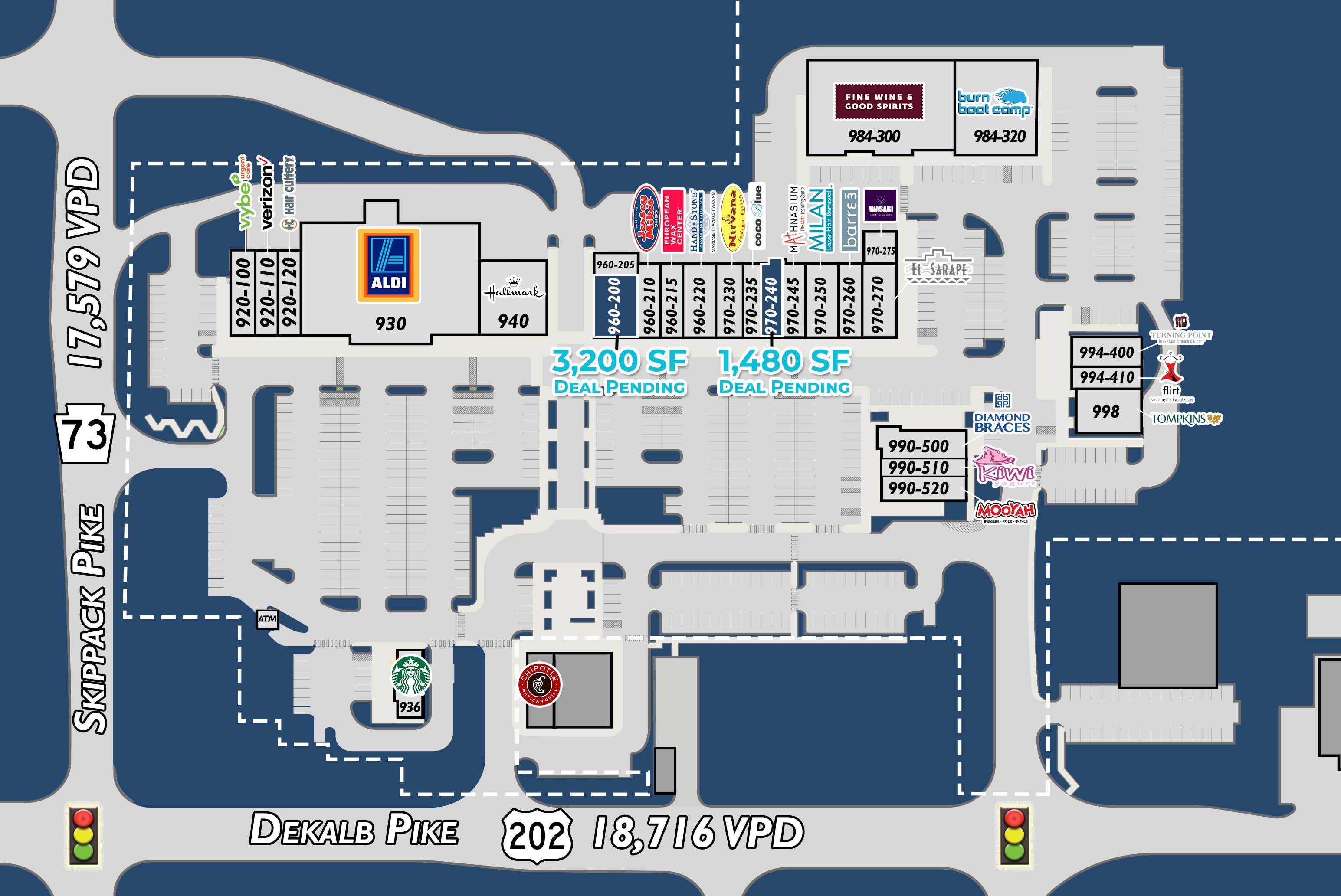 Centre Square Commons
For Lease
Subject To Change
920-100	Vybe Urgent Care	2,800 SF
920-110	Verizon Wireless	1,800 SF
920-120 	Hair Cuttery	1,360 SF
930	Aldi	22,450 SF
936	Starbucks	2,000 SF
940	Norman’s Hallmark	5,400 SF
960-200	Deal Pending	3,200 SF
960-205	Static	450 SF
960-210	Jersey Mike’s	1,600 SF
960-215	European Wax	1,477 SF
960-220	Hand & Stone Massage	2,800 SF
970-230	Nirvana Indian Restaurant	1,936 SF
970-235	Coco Blue Nail Salon	1,600 SF
970-240	Deal Pending	1,480 SF
970-245	Mathnasium	1,720 SF
970-250	Milan Laser Hair Removal	2,080 SF
970-260	Barre 3 Yoga	2,000 SF
970-270 	El Sarape	2,800 SF
970-275	Wasabi Sushi	983 SF
984-300	Fine Wine & Good Spirits	10,816 SF
984-320	Burn Boot Camp	4,500 SF
990-500	Diamond Braces	2,820 SF
990-510	Kiwi Yogurt	1,400 SF
990-520	MooYah Burgers & Fries	2,145 SF
994-400	Turning Point Restaurant 	3,366 SF
994-410	Flirt	1,095 SF
998	Vist Bank	2,500 SF
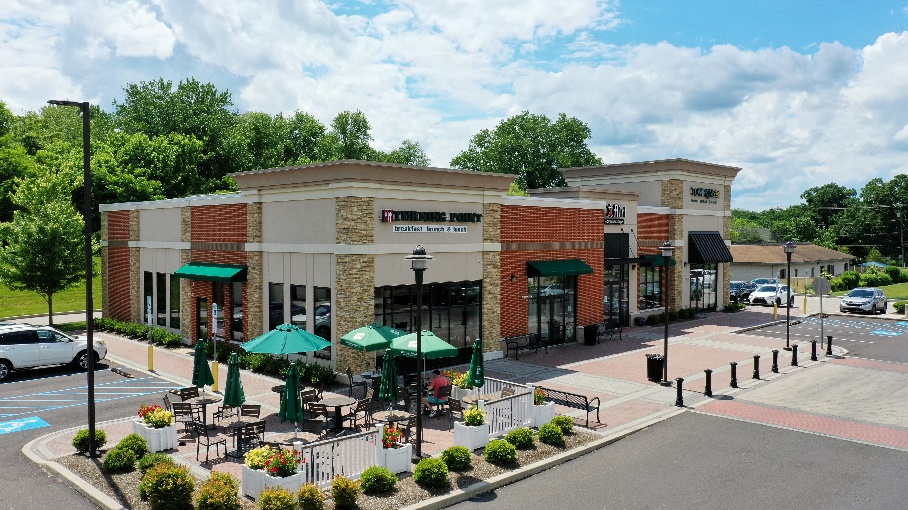 The information herein (including all faxes pertaining to the same) has been obtained from sources deemed reliable.  While we do not doubt its accuracy, we have not verified and make no guarantee, warranty, or representation about it.  It is your responsibility to independently confirm it accuracy and completeness and is subject to correction or can be withdrawn without notice.
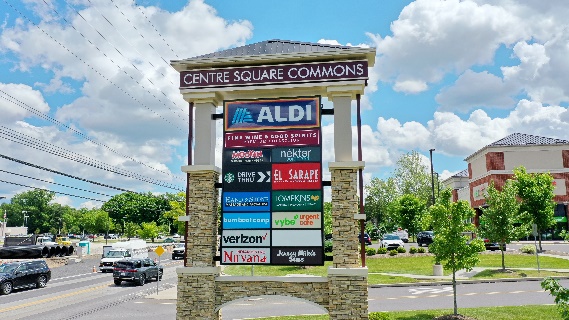 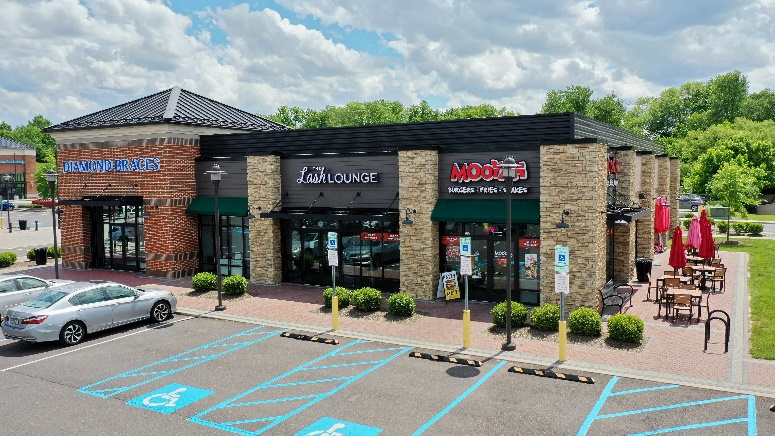 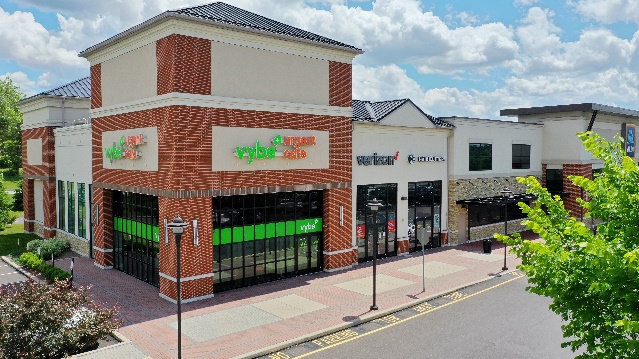 120 North Pointe Blvd., Suite 301,  Lancaster, PA  17601
717-569-9373    |    paramountrealty.com
ARLENE GRAY   agray@paramountrealty.com
KRISTI PENNINGTON   kpennington@paramountrealty.com
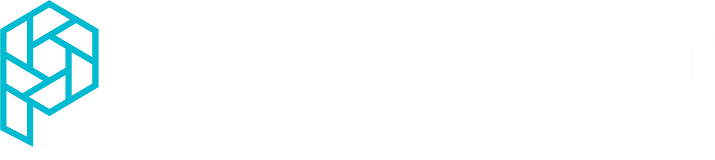 CENTRE SQUARE COMMONS
920-998 Dekalb Pike | Whitpain Township
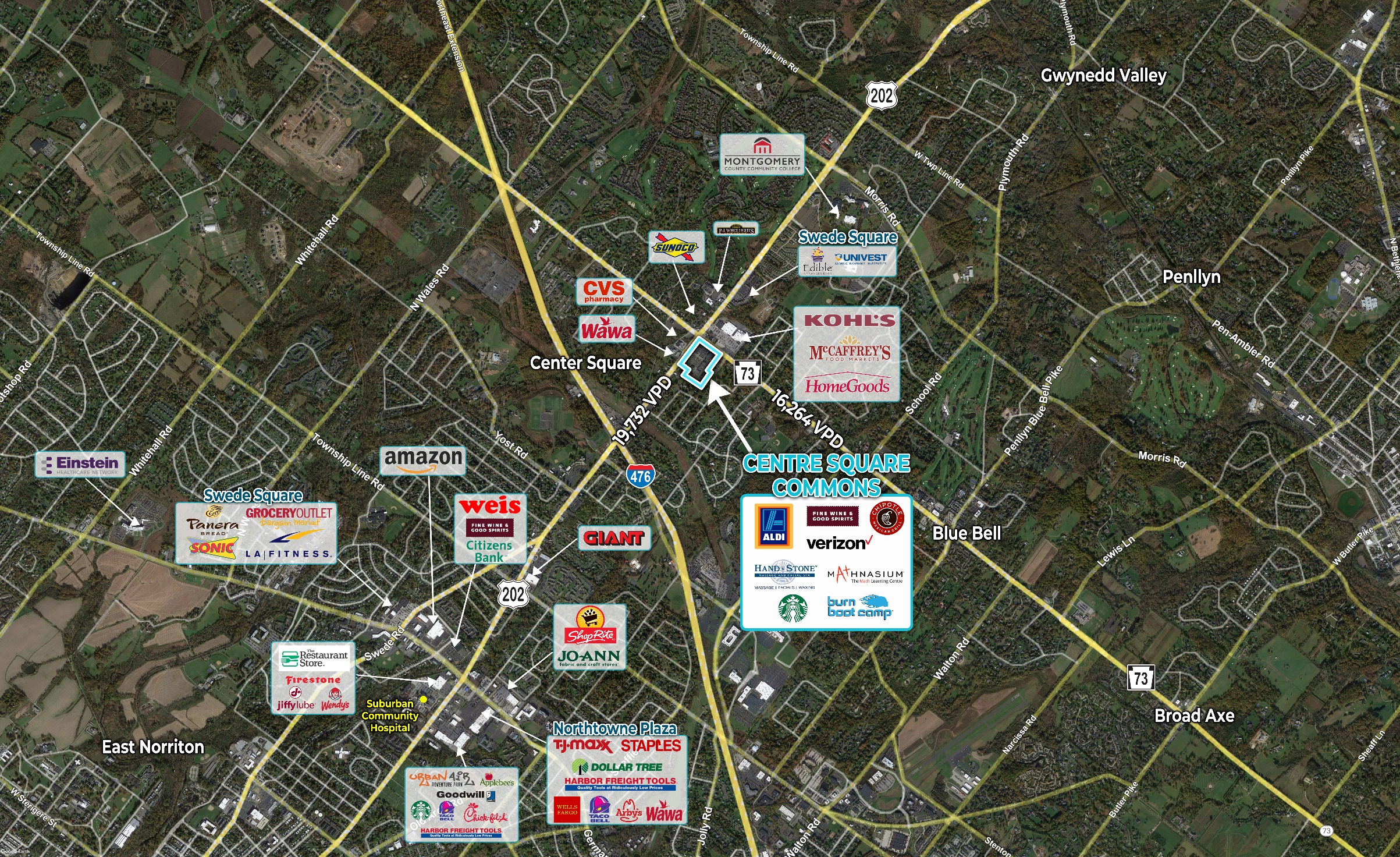 120 North Pointe Blvd., Suite 301,  Lancaster, PA  17601
717-569-9373    |    paramountrealty.com
ARLENE GRAY   agray@paramountrealty.com
KRISTI PENNINGTON   kpennington@paramountrealty.com